The Continuing Relevance of English Law to Irish Corporate Law ReformProfessor Blanaid ClarkeMcCann FitzGerald Chair of Corporate LawTrinity College Dublin
“Brexit and Law Reform in Ireland”
Irish Law Reform Commission Annual Conference
14 November 2018
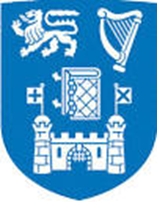 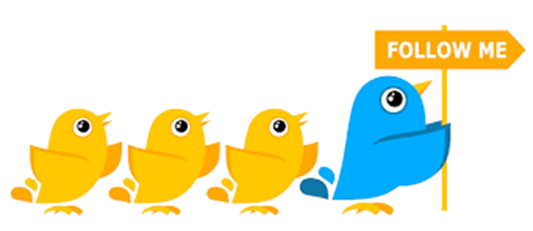 UK as Norm-Setter or Influencer
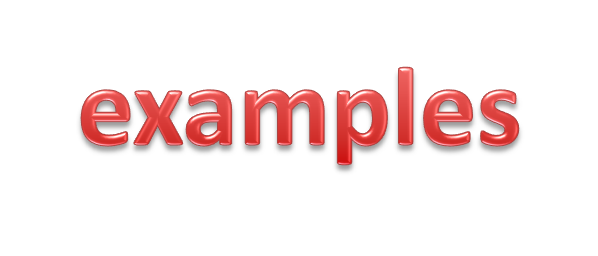 Takeover Regulation
Deferred Prosecution Agreements
Schemes of Arrangement
Senior Managers Regime
International Fund and Asset Management 
ISDA Documentation
Corporate Governance Codes and the Comply or Explain Approach
Stewardship Codes
Say on Pay
My View
English Lawwill continue to be relevant to:
Irish Law - where there is no EU law dimension

EU Law Reform 

Irish Law - where EU legislation allows Member States a discretion in implementing Directives
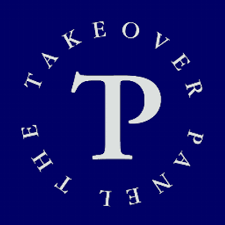 1. Takeover Regulation
Influence of City Code on Takeovers

Irish Takeover Panel Act, 1997 and Takeover Rules
Impact on Irish Law and other national law– no EU dimension 

Takeover Bids Directive 2004/25/EC
	Impact on EU Law Reform

EC (Takeover Bids (Directive 2004/25/EC) Regulations 2006
	Impact on Irish Law – where Member State Discretion
2. Deferred Prosecution Agreements
Influence of  UK model of court reviewed DPA (Crime and Courts Act, 2013)

Report: Regulatory Powers and Corporate Offences, chpt 5 (2018)
Impact on Irish Law and other national law– no EU dimension
Singapore
2018
France 
2016
Canada
2018
Australia
consulting
3. Schemes of Arrangement
Influence of  Companies Act, 1985, s.425 [Part 26, 2006 Act] 

Companies Act 1963, s.201 [s450-453,2014 Act] 
Impact on Irish Law and other national law– no EU dimension 

Discussions on a Cross Border Scheme in EU Companies Legislation and a proposed Directive on ‘preventive restructuring frameworks
	Impact on EU Law Reform
4. Comply or Explain
Influence of the Comply or Explain approach to soft law introduced in Cadbury Code (1992)

Irish Stock Exchange Listing Rules with Irish Annex 
Impact on Irish Law and other national law – no EU dimension 

EU Statutory Audit Directive 2006/46/EC and the Shareholders Rights Directive 2017/828 
Impact on EU Law Reform
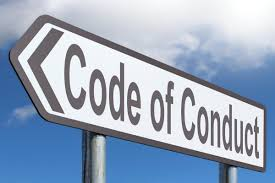 Why has English Law been so Influential?
Law Matters (La Porta et al, 1998,2006)
Convergence (Hansmann and Hraakman, 2000)

EU Harmonisation
UK Experience 
UK Innovation
UK is a Centre for Commercial Litigation -  perception of English law as stable, certain, predictable and sophisticated

UK Influence at the EU Legislative Table 
UK Influence through advisory groups, academia etc.
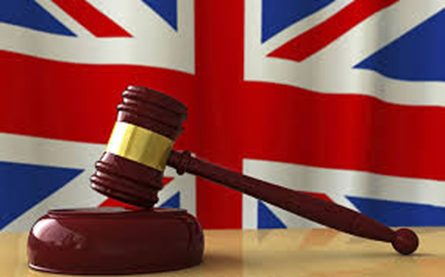 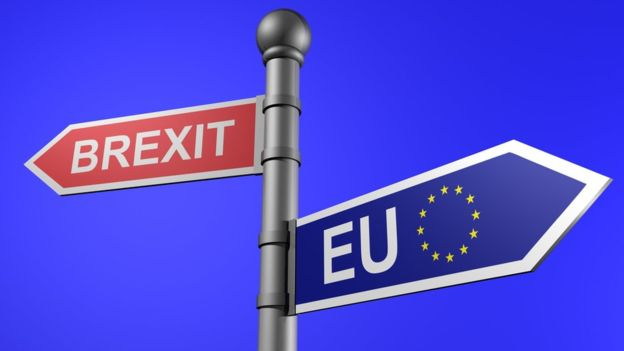 What might Change Post Brexit?
Greater or lesser EU harmonisation?

UK Innovation might decline

UK might be challenged in its role as the leading Centre for Commercial Litigation 

UK will have no place at the EU Legislative Table 
UK will still have Influence through advisory groups, academia etc.
And Finally: Opportunities for Ireland?